Yoğurt BİyokİmyasI
Yoğurt bakterilerinin metabolik aktiviteleri
Karbonhidrat metabolizması
	i. Laktik asit üretimi
	ii. Aroma bileşenleri sentezi
	iii. Polisakkarit üretimi

Proteolitik aktivite
	i. Starter bakterileri tarafından protein kullanımı
	ii. Starter bakterileri tarafından peptid kullanımı

Lipolitik aktivite
Oksijen metabolizması
Vitamin metabolizması
Karbonhidrat metabolizması- Laktik asit üretimi
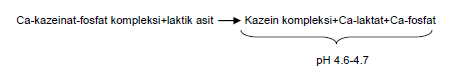 Hücre içerisine laktoz ve galaktoz transferi
Lactobacilus delbrueckii subsp. bulgaricus

PEP-PTS sistemine sahiptir

Streptococcus  thermophilus

Laktoz permeaz sitemi ve hücre içi 
β-galaktosidaz enzimine sahiptir
Str. thermophilus tarafından hücre içerisine laktoz ve galaktoz transferi
Str. thermophilus  P-β-D-galaktosidaza sahip değildir. 

Dolayısıyla laktoz-fosfat sistemi üzerine etkili değildir

Galaktoz, laktozun hücre içerisine transferini düzenler

Galaktozun hücre içerisine transferi dışsal enerjiyi gerektirir
Laktoz, glukoz, galaktoz metabolizması (Str. thermophilus)
1. basamak    
                          β-gal
    Laktoz                                  glukoz + galaktoz

Str. thermophilus kökenli β-gal 105 kDa molekül ağırlığındandır ve kromozomal DNA’nın 3.85 kb bölgesinde lokalize olmuştur
Laktoz, glukoz, galaktoz metabolizması (Str. thermophilus)
2. basamak

Glukoz EMP yolu ile pürivat ve laktik asite dönüştürülür


Galaktoz Str. thermophilus’un çoğu suşu tararfından kullanılmamaktadır [ (Gal-) suşlar]
Str. themrophilus tarafından galaktoz metabolizması
Leloir yolu ile galaktoz metabolizması

Ortamda laktoz konsantrasyonu yetersiz ise (<4 mM) Gal- suşlar galaktozu metabolize etmek üzere regüle olurlar

Laktoz <4 mM koşulunda galaktokinaz aktivitesi 9-10 kat artar
Lb. bulgaricus tarafından hücre içerisine laktoz ve galaktoz transferi
Glukoz hücre içerisine PTS sistemi benzeri bir sistemle alınmaktadır

Galaktoz ve laktoz ise permeaz sistemi aracılığı ile hücre içerisine girer

Lb. bulgaricus hem β-gal hem de P- β-gal aktivitesine sahiptir
Laktoz, glukoz, galaktoz metabolizması (Lb. bulgaricus)
Laktoz hücre içerisine alındıktan sonra β-gal aracılığı hidrolize olur

Lb. bulgaricus kökenli β-gal  114 kDa molekül ağırlığındadır

β-gal aktivasyonu için  Mg+2 iyonu gereklidir

Laktoz ve β-gal  yetersizliğinde galaktoz metabolizması başlar
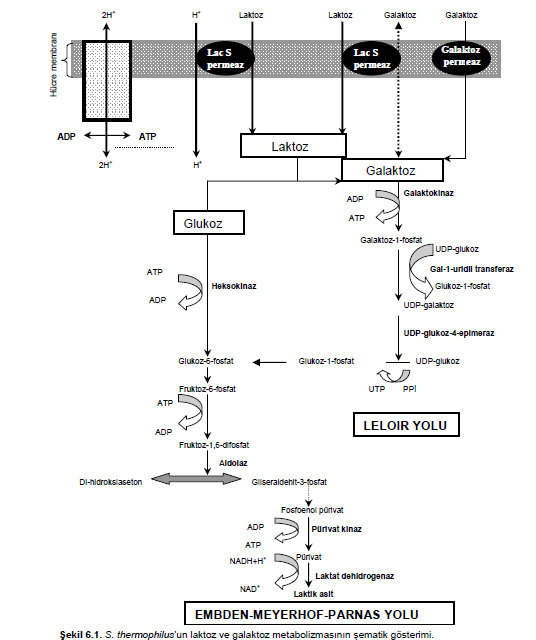 Laktik asit izomerleri
Laktat dehidrogenaz (LDH)
Pürivat                                                          laktik asit

Laktik asit izomerleri
L(+)
D(-)
DL
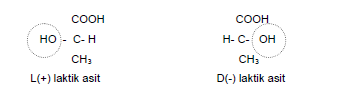 Laktik asit izomeri
Str. thermophilus L(+)
Lb. bulgaricus (D-)

L(+) laktik asit Lb. bulgaricus gelişimini inhibe edici role sahiptir

Her iki stereoizomer fermentasyon sırasında eşzamanlı üretilir
Laktik asit izomeri
LDH bakteri hücresinin sitoplazmasında lokalize olur

Fermentasyonun başlangıcında L(+) sonlara doğru D(-) l.a baskındır
Karbonhidrat metabolizması- Aroma bileşenleri sentezi
Laktik asit
Karbonil bileşenleri (asetaldehit, aseton, asetoin, diasetil vb..)
Uçucu yağ asitleri
Uçucu aroma bileşenleri (formik asit, asetik asit, bütirik asit vb.)
Isıl işlem sırasında oluşan bileşenler (aldehit, keton, lakton, terpenler, sülfürler vb..)
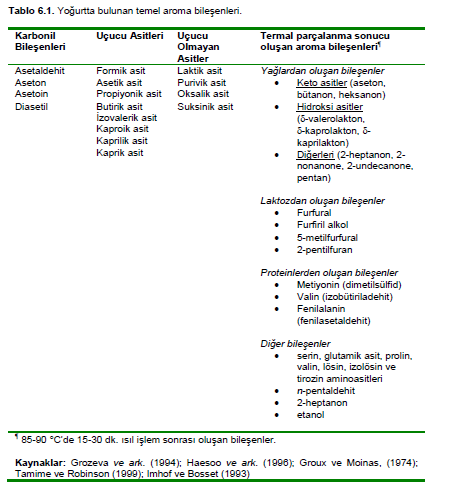 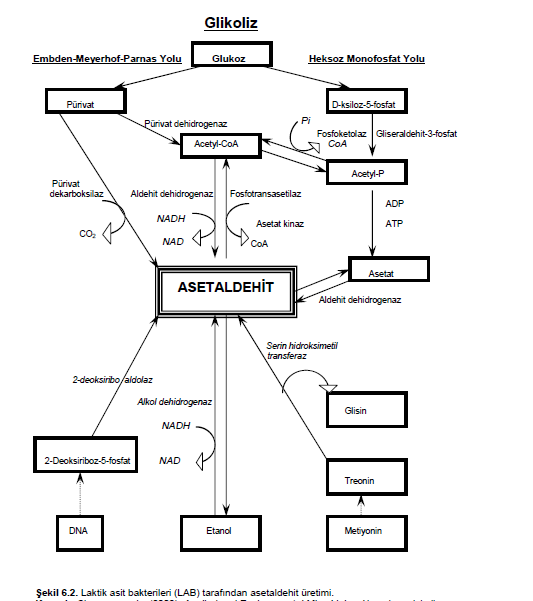 Karbonhidrat metabolizması- Polisakkarit sentezi
Polisakkaritlerin temel işlevleri

A- Direkt olarak serbest suyu bağlamak
B- Serbest suyun hareketliliğini, kısıtlamak
C- Kazeinler ile interaksiyona girerek viskoziteyi artırmak
Polisakkarit türleri
Heteropolisakkaritler (D-glukoz-D-galaktoz ve ramnoz temel bileşenleri)

Homopolisakkaritler (dekstran ya da levan gibi tek bir çeşit)
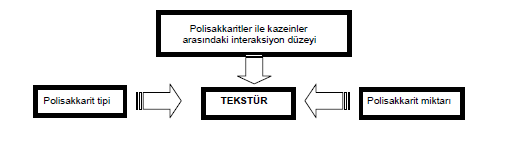 Polisakkarit üretimi
Bakteriyel polsakkaritler negatif ya da nötral elektriksel yük dağılımına sahiptir.
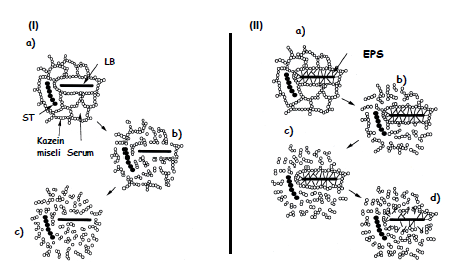 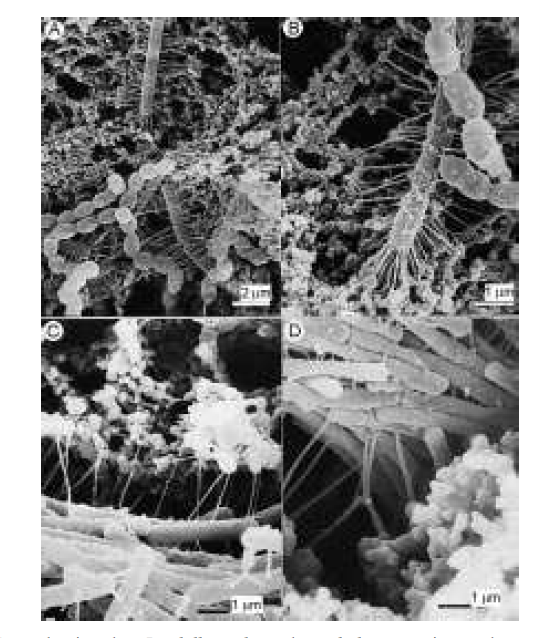 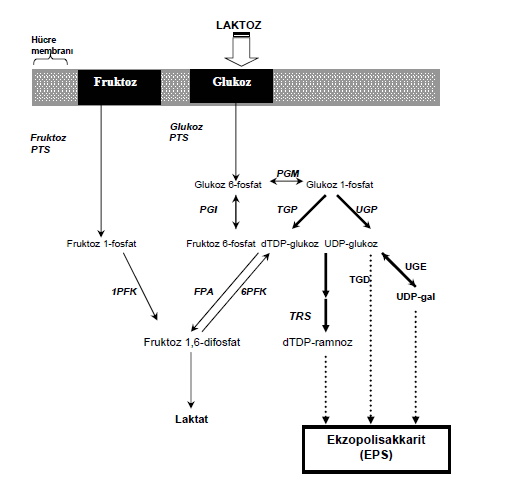